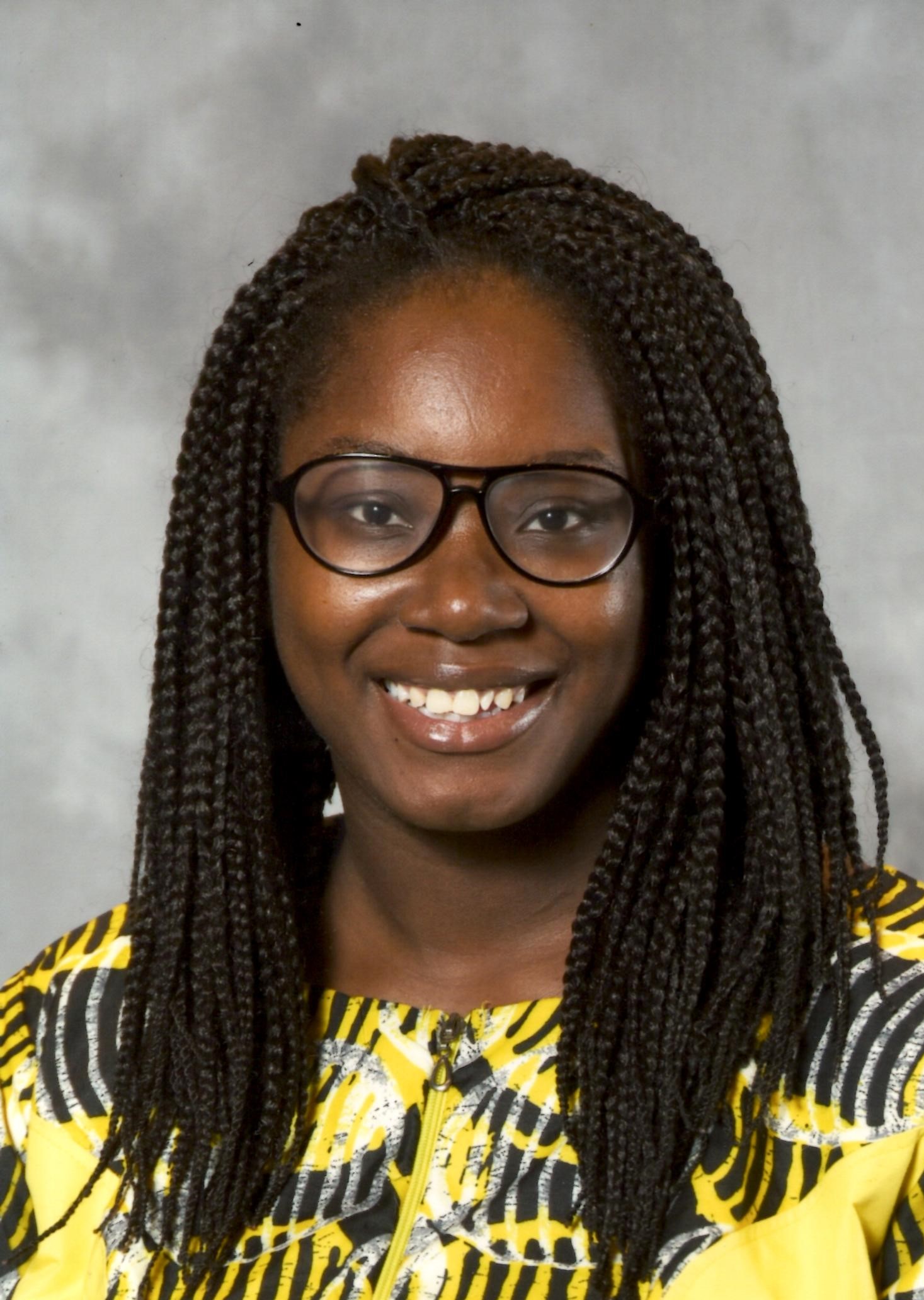 Who Am I?
Queshonda Kudaisi 
Polk County Schools Instructional Mathematics Coach
University of South Florida College of Education – Doctorate Student 
Qjkudaisi@mail.usf.edu
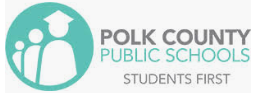 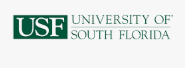 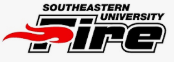 Engaging Students in Noticing and Wondering to Promote Critical Thinking Skills
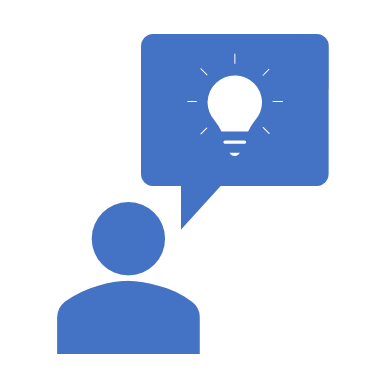 Queshonda kudaisi
The ART of Noticing, Wondering, and Thinking
[Speaker Notes: October 12, Saturday , 9:15-10:15, City Terrace 7 Room]
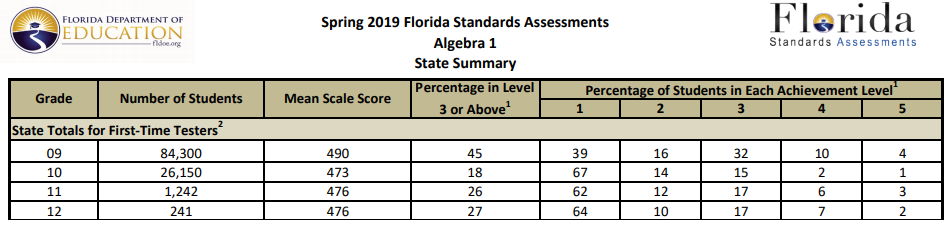 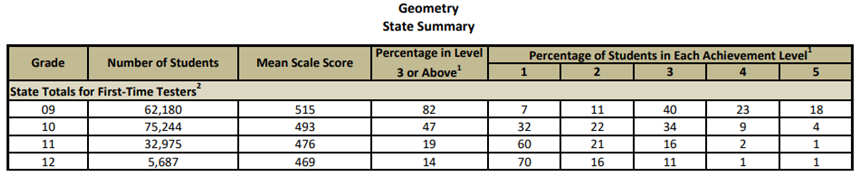 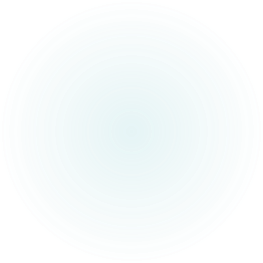 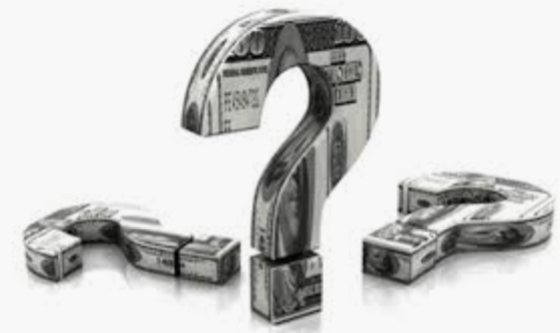 What can we do to increase student achievement?
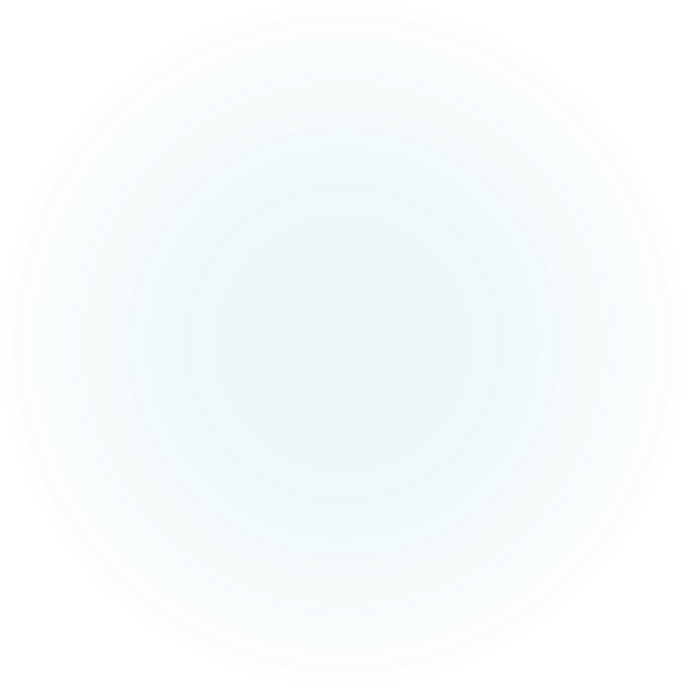 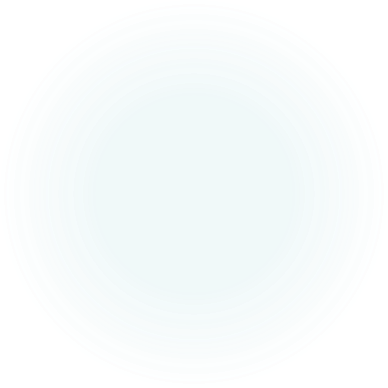 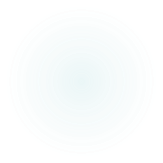 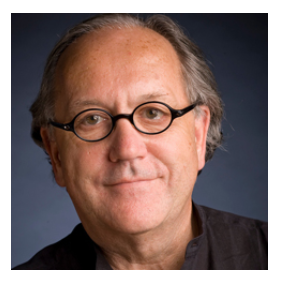 “There are only three ways to improve student learning at scale: You can raise the level of the content that students are taught. You can increase the skill and knowledge that teachers bring to the teaching of that content. And you can increase the level of students’ active learning of the content.”
~ Richard F. Elmore
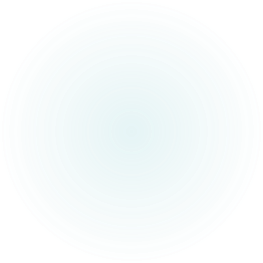 Student Centered Engagement  Strategies
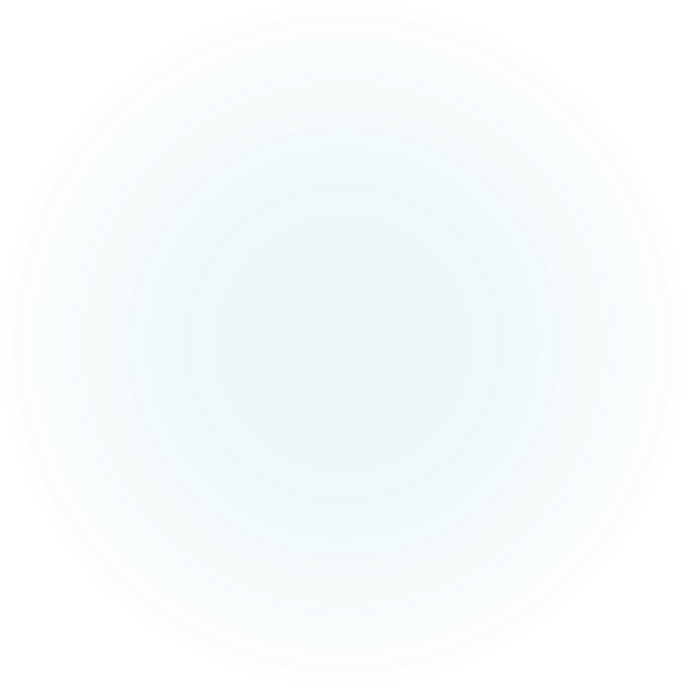 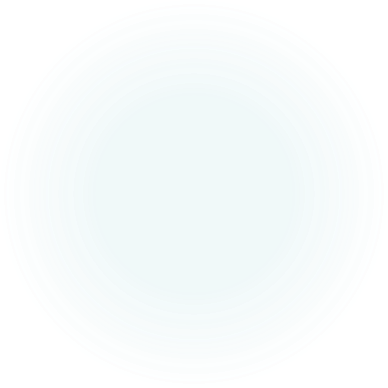 What are some of the barriers to student engagement for teachers?
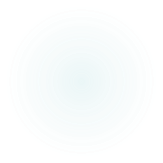 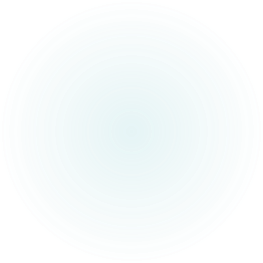 Reshaping Our Mindset Toward Student Centered Learning
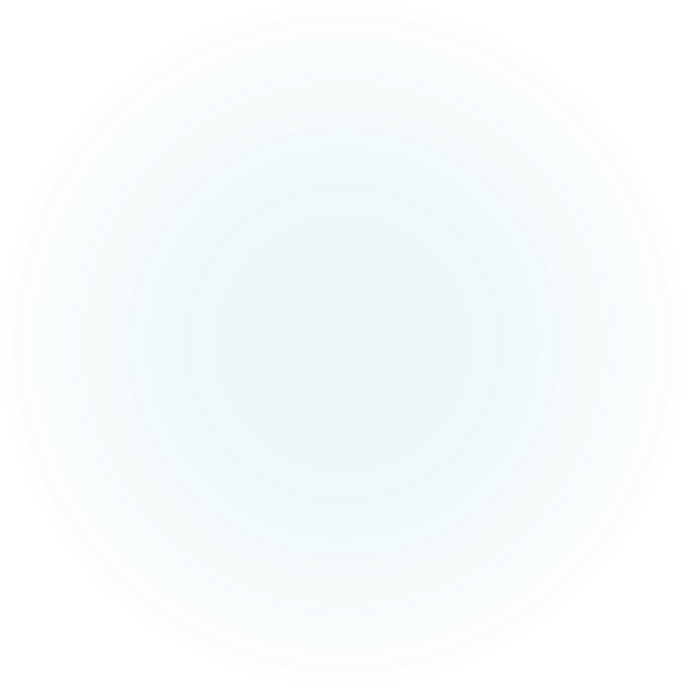 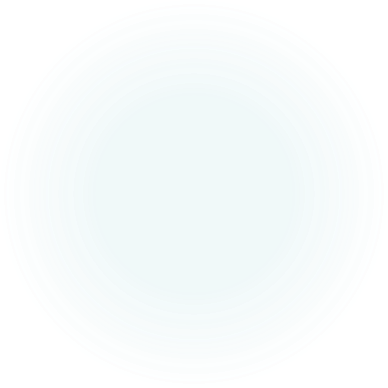 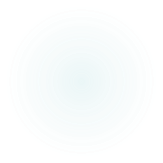 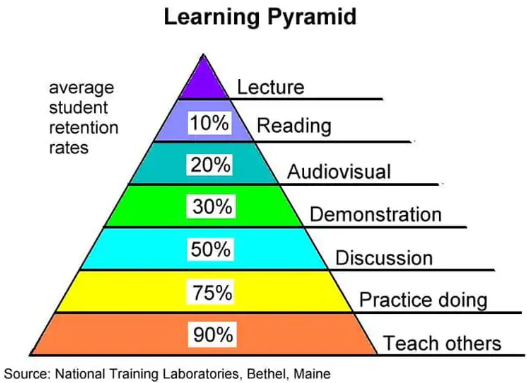 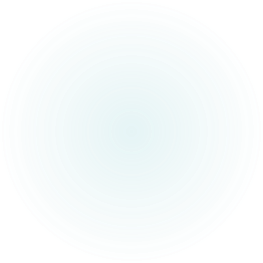 Learning Target
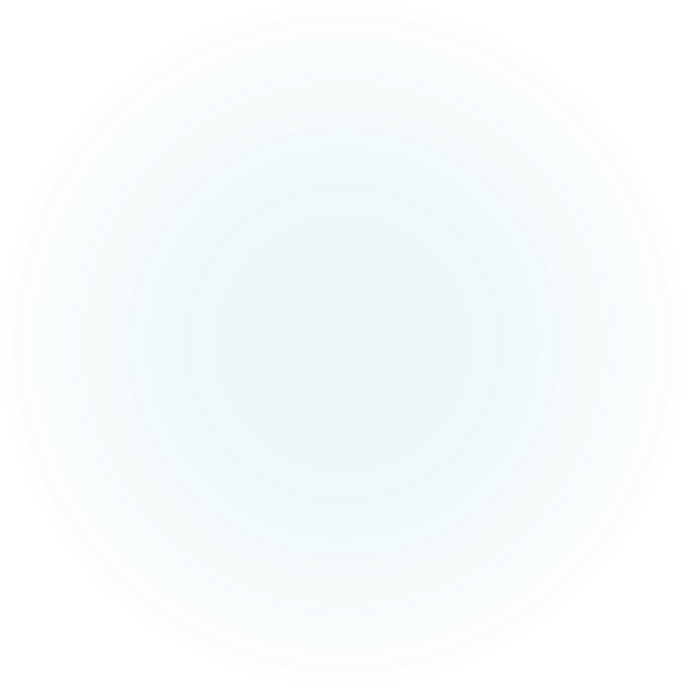 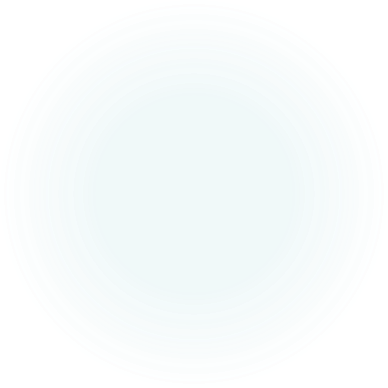 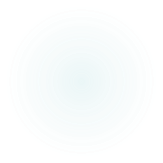 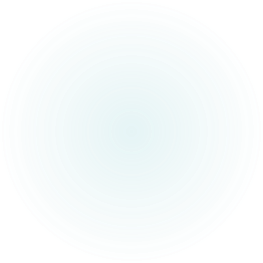 Student Engagement Strategy
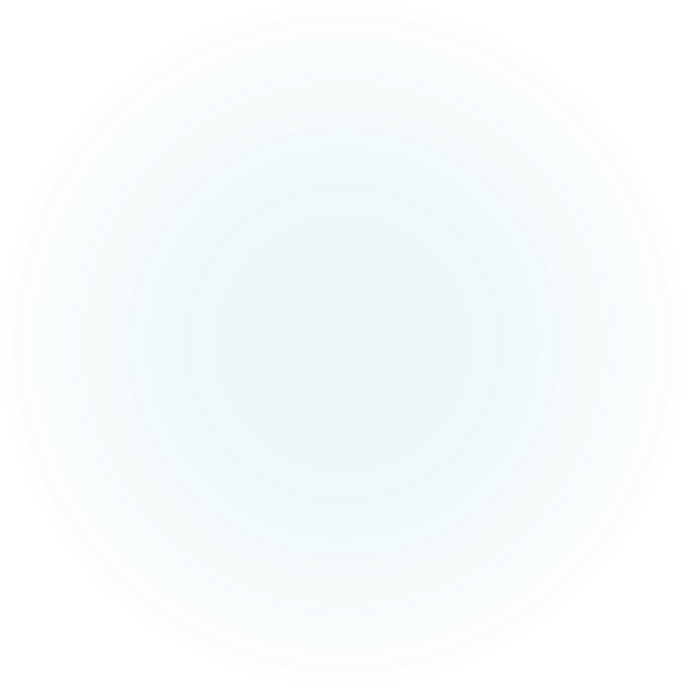 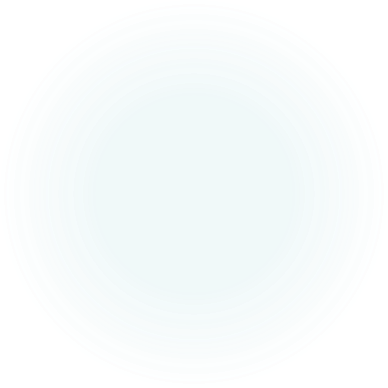 Noticing and Wondering
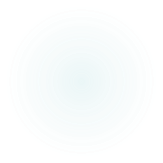 Notice and Wondering
An instructional routine in which students are given a prompt in a visual, verbal, and/or written format. Afterward students generate responses to what they notice and wonder about the prompt.
Edutopia
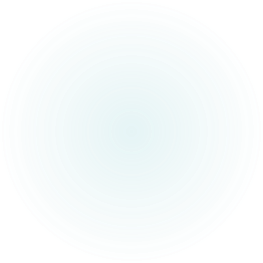 Barriers For Students
Students don’t know how to begin solving word problems. 
They don’t trust or make use of their own thinking. 
They freeze up or do any calculation that pops into their head, without thinking, “does this make sense?” 
They don’t have ways to check their work or test their assumptions. 
They miss key information in the problem.
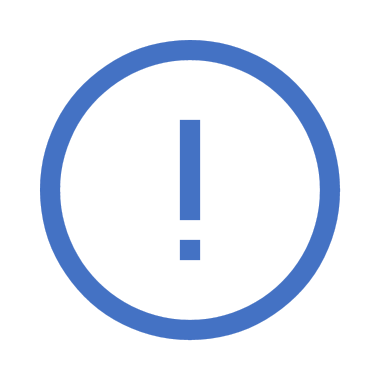 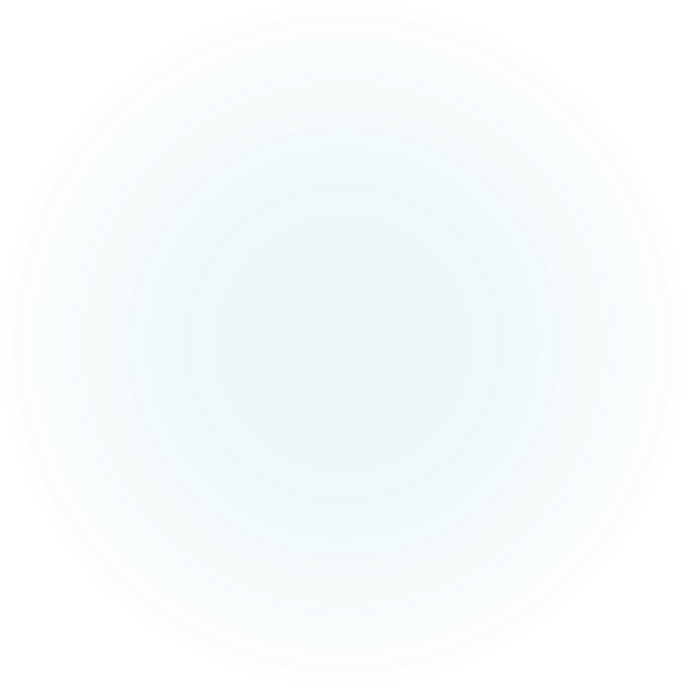 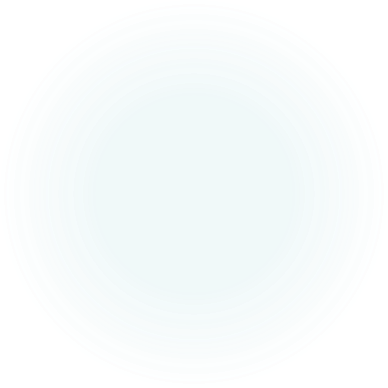 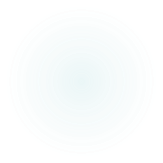 The Routine:
Call on students and record their noticing's at the front of the room.
Thank or acknowledge each student equally. 
Record all student suggestions. 
Avoid praising, restating, clarifying, or asking questions. 
Repeat for the wondering portion.
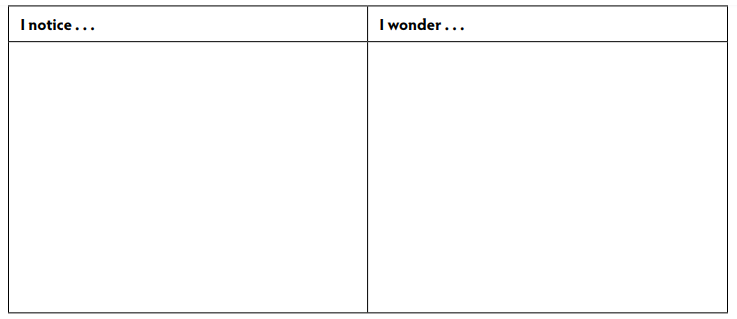 NCTM’s Levels to Noticing and Wondering
[Speaker Notes: https://www.nctm.org/Classroom-Resources/Problems-of-the-Week/I-Notice-I-Wonder/]
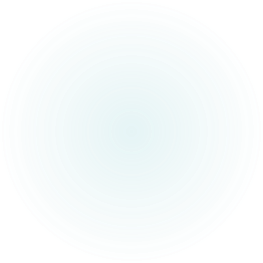 Level 1: Whole Group Brainstorm
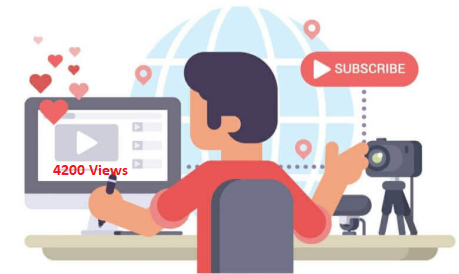 In order for Leon to earn checks from YouTube, he must have a certain number of views on his videos. In the past three weeks, he already has 42,000 views. How much money would you receive for 40,000 views? Justify your answer. 
What do you notice & wonder?
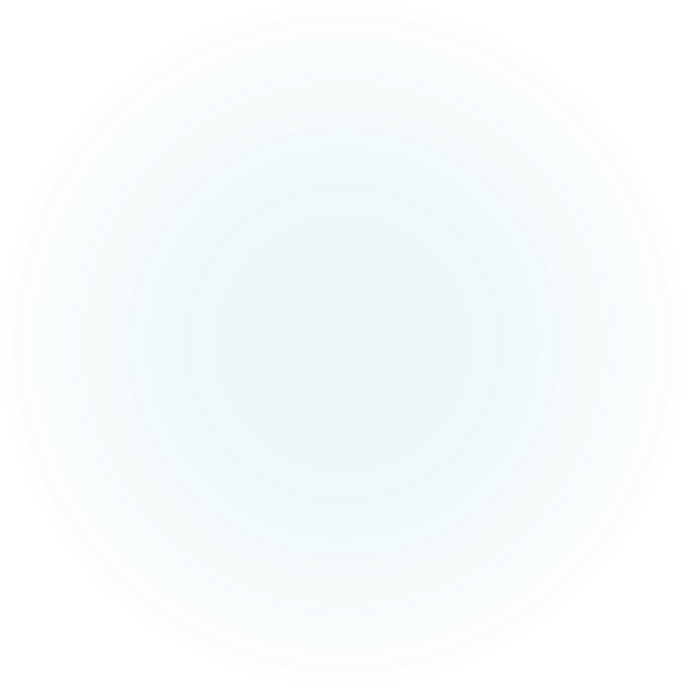 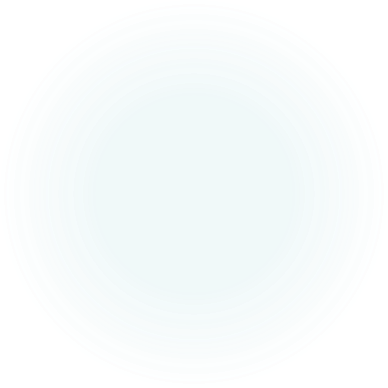 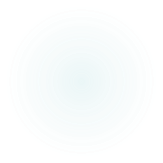 Level 2: Whole Group Brainstorm What do you notice, what do you wonder?
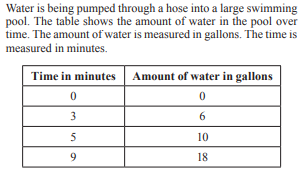 Level 3: Think (Write responses on note cards), pair, share: What do you notice, what do you wonder?
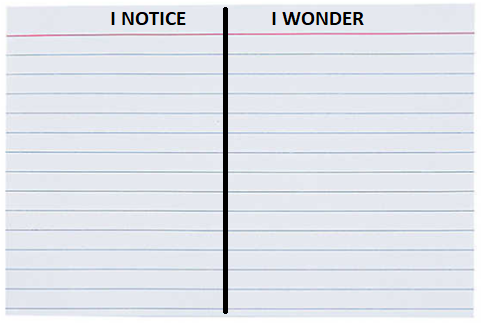 Discuss with your shoulder partner.1. What difference does make between having a question in the prompt and not having a question? 2. What kind of thinking takes place in both instances?3. What difference does having students respond in writing  make vs. not?
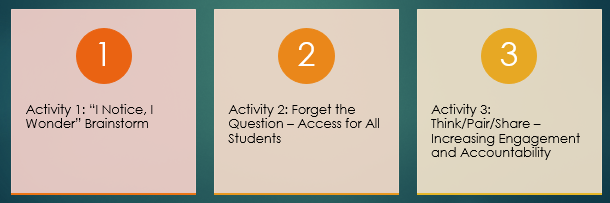 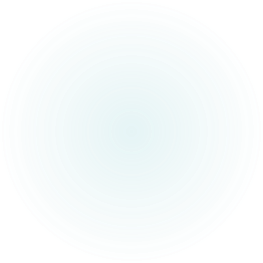 Think, pair, share: What do you notice, what do you wonder?
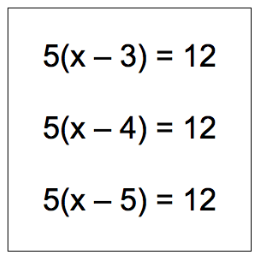 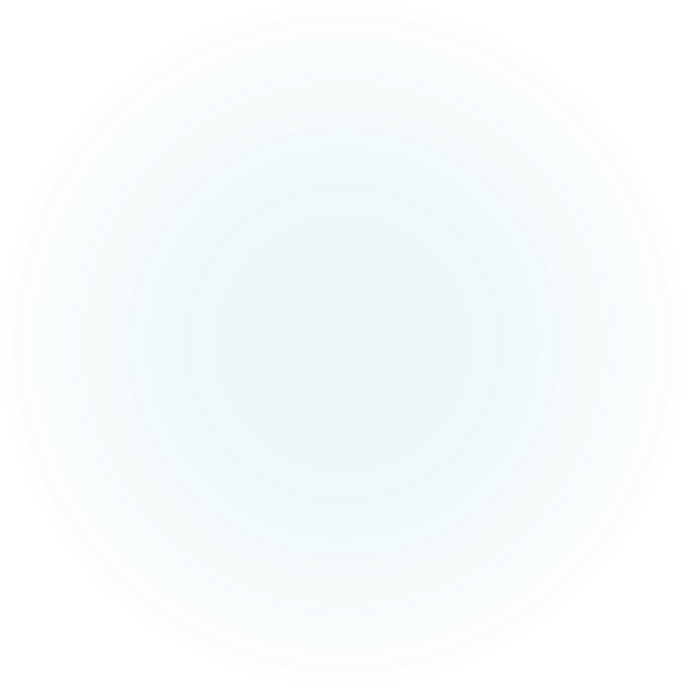 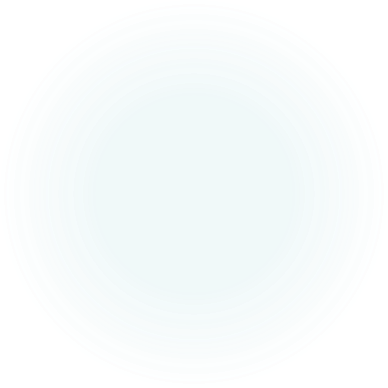 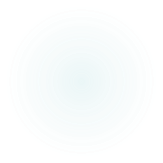 Think, pair, share: What do you notice, what do you wonder?
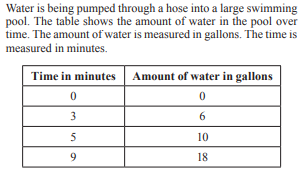 For every 0.00013 ounces of chlorine there is one gallon of water. Discuss with your partner some possibilities of finding the amount of chlorine in 5 gallons and come up with a solution.
Think, pair, share: What do you notice, what do you wonder?
How much do you think that the person would end up paying for gas? Discuss with and work with a partner and justify your answer.
The Big Reveal
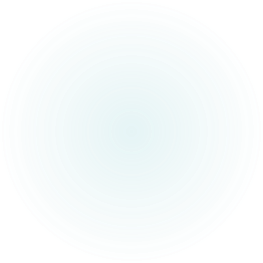 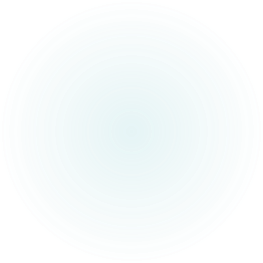 Discuss with your shoulder partnerHow can this strategy help teachers connect to and build on student responses?
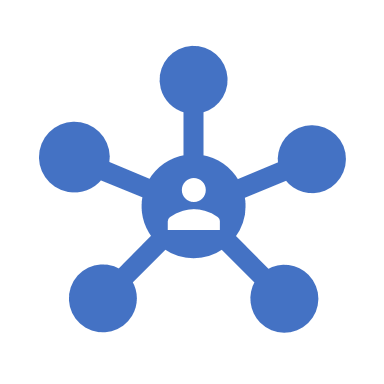 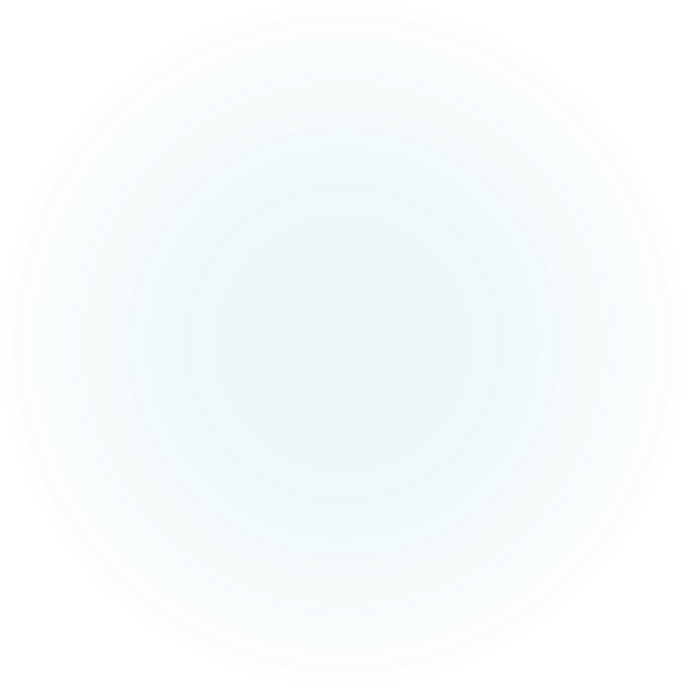 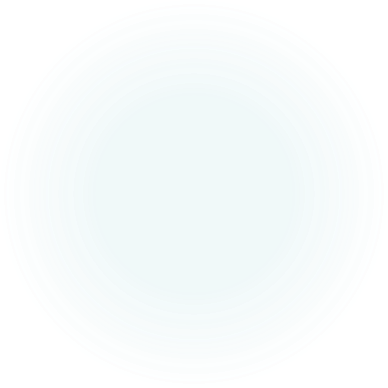 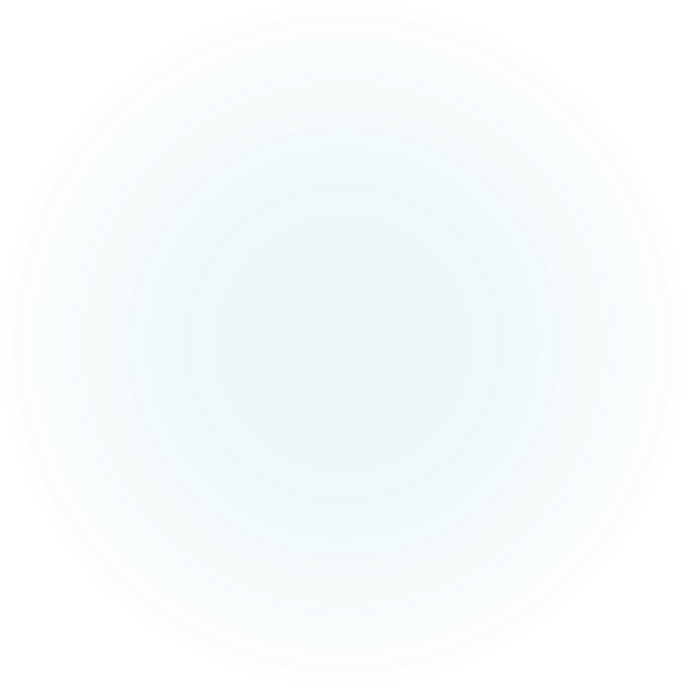 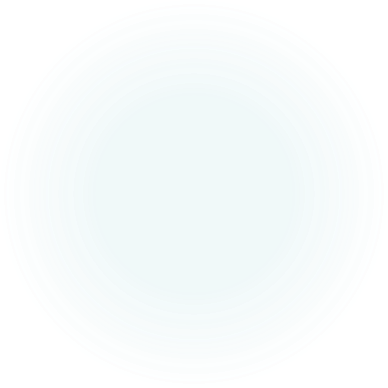 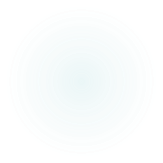 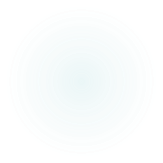 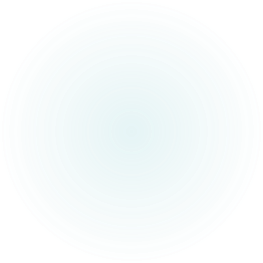 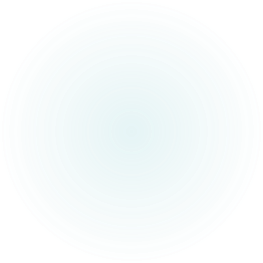 With your shoulder partner, discuss how this routine could be beneficial for students.
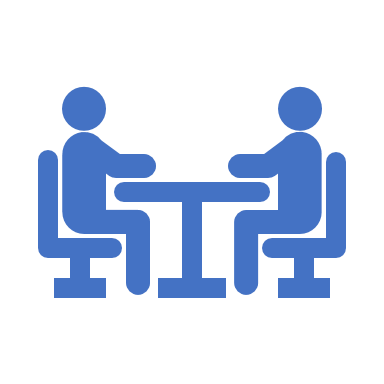 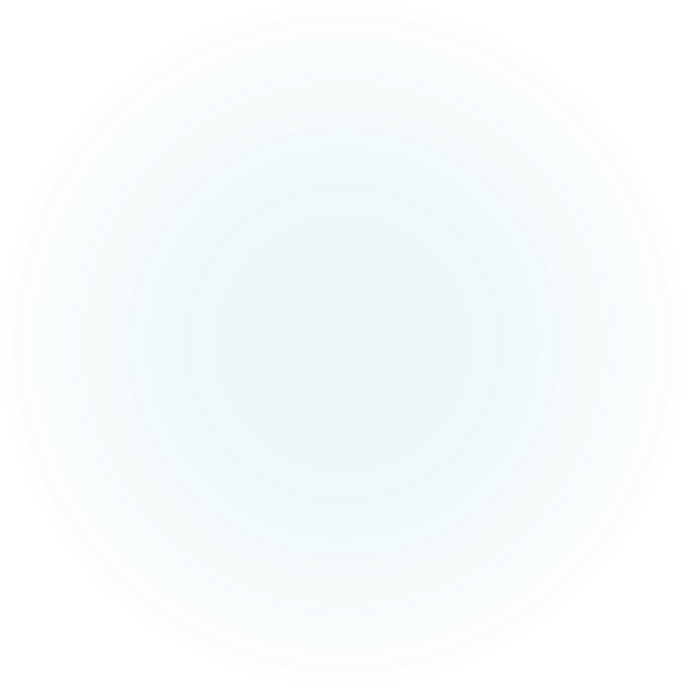 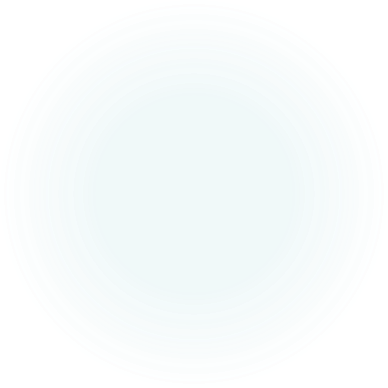 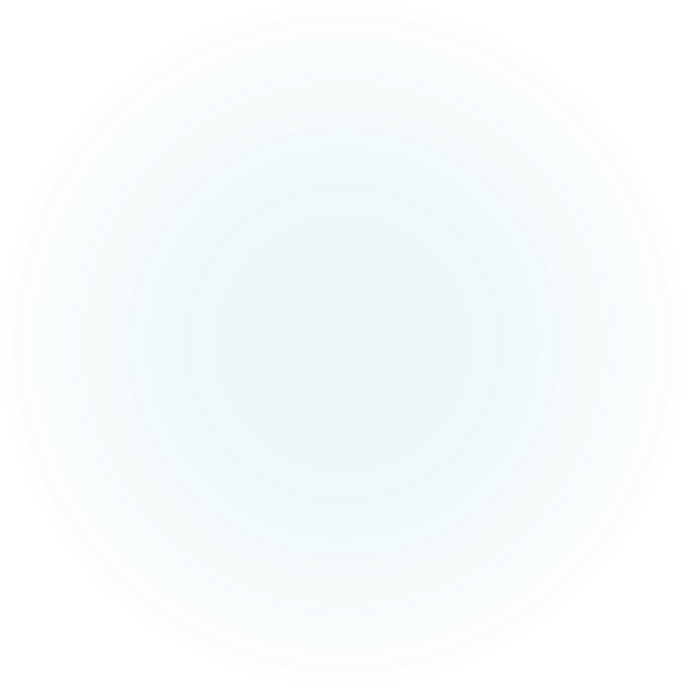 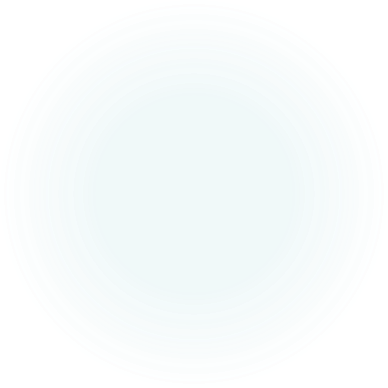 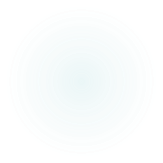 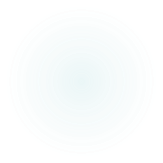 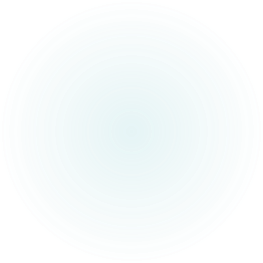 Benefits of Noticing and Wondering For Students
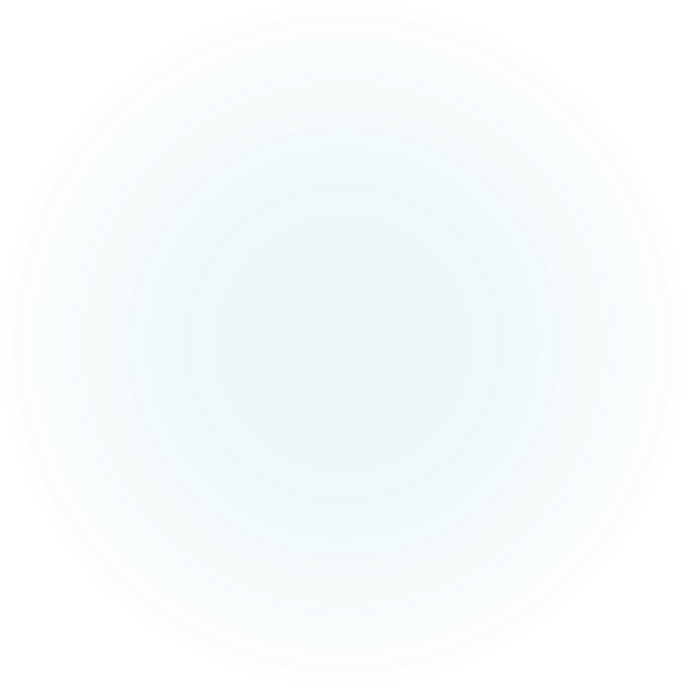 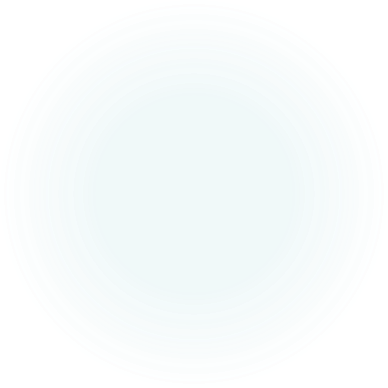 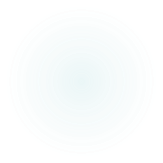 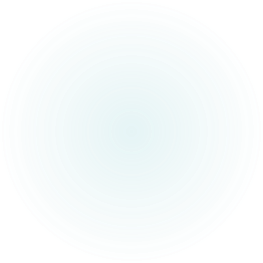 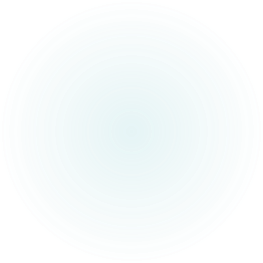 With your shoulder partner, discuss how this routine could be beneficial for teachers.
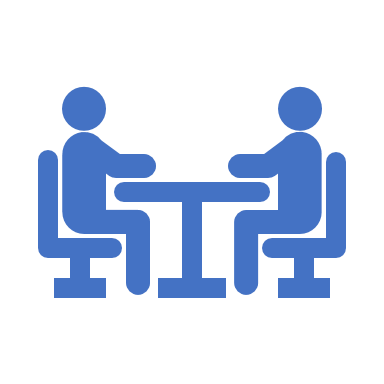 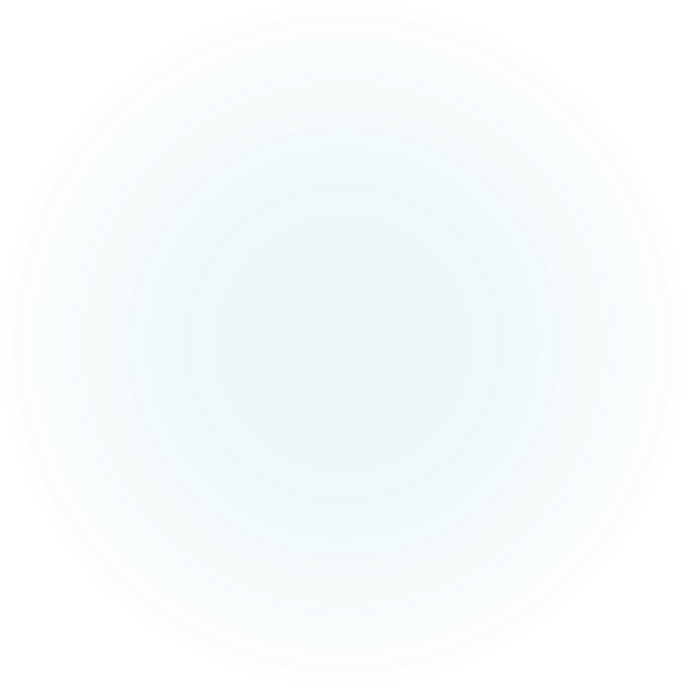 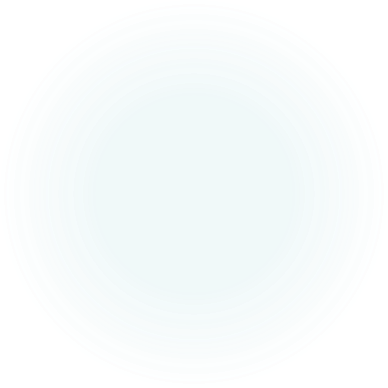 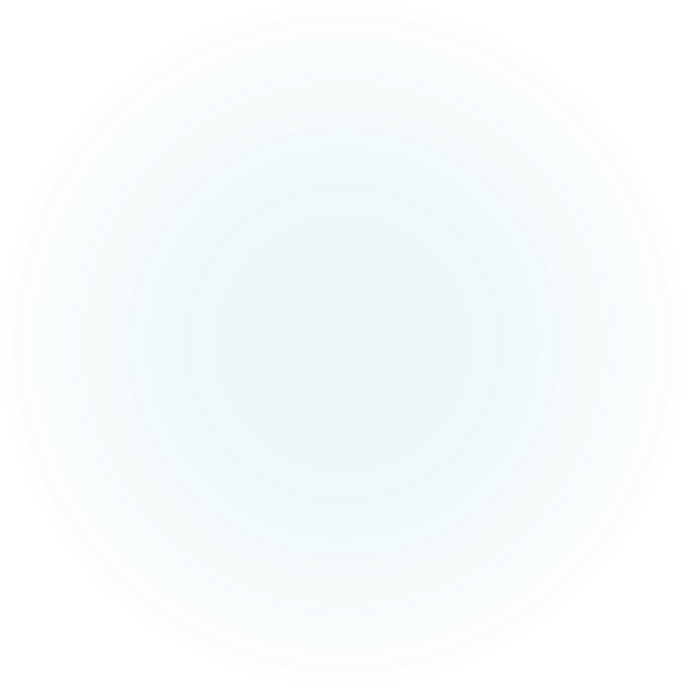 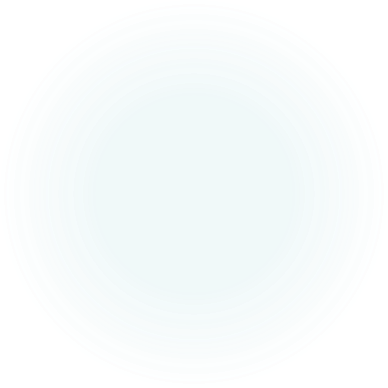 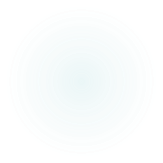 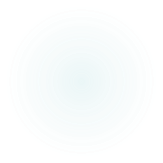 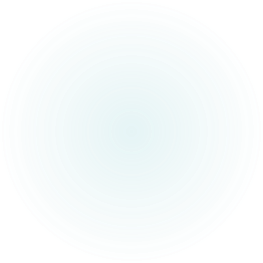 Benefits of Noticing and Wondering For Teachers
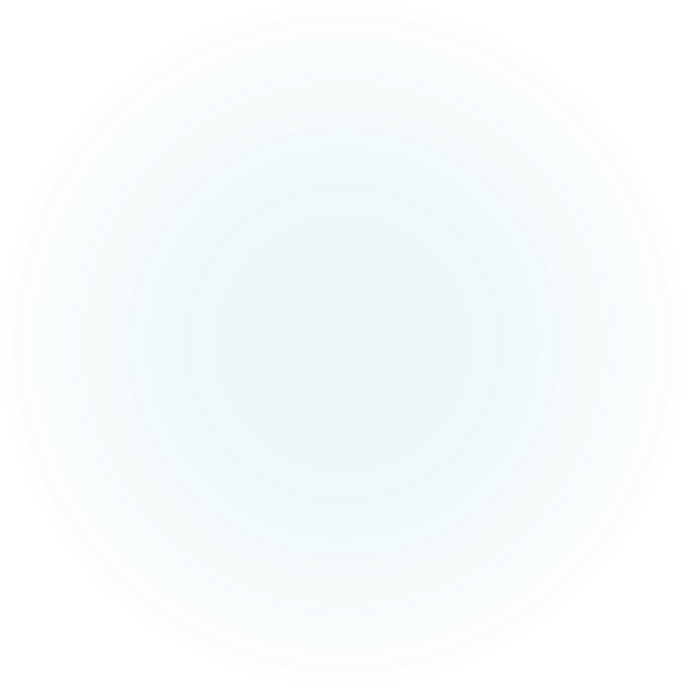 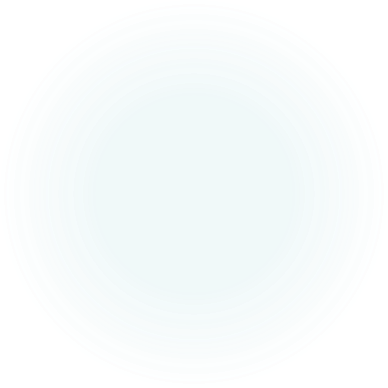 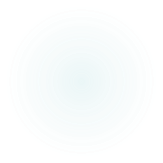 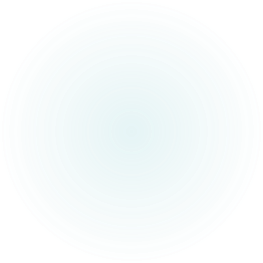 Discuss with your shoulder partner, when do you think this strategy could be used instruction?
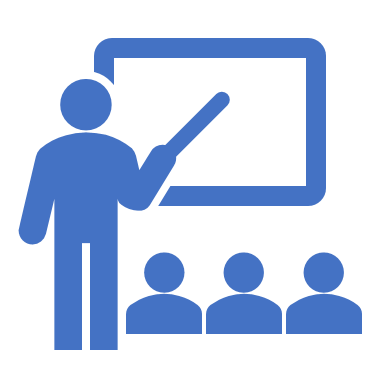 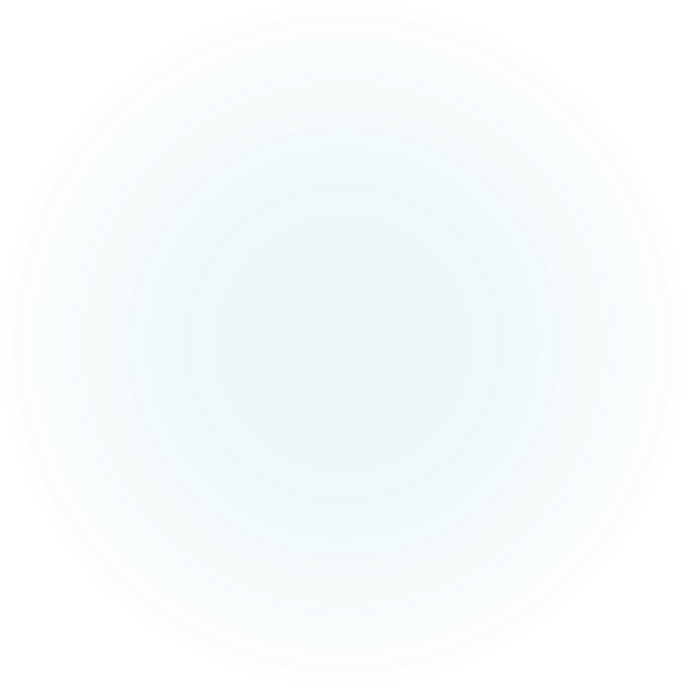 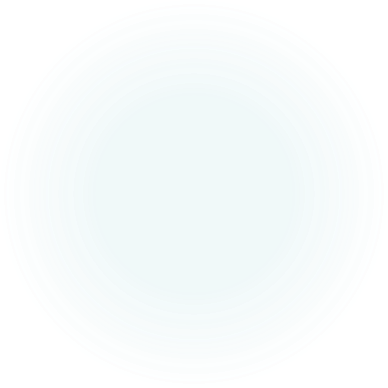 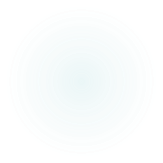 K20 Center
Consider these before creating your own prompt
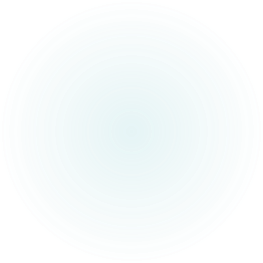 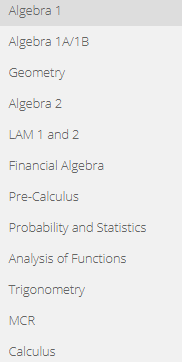 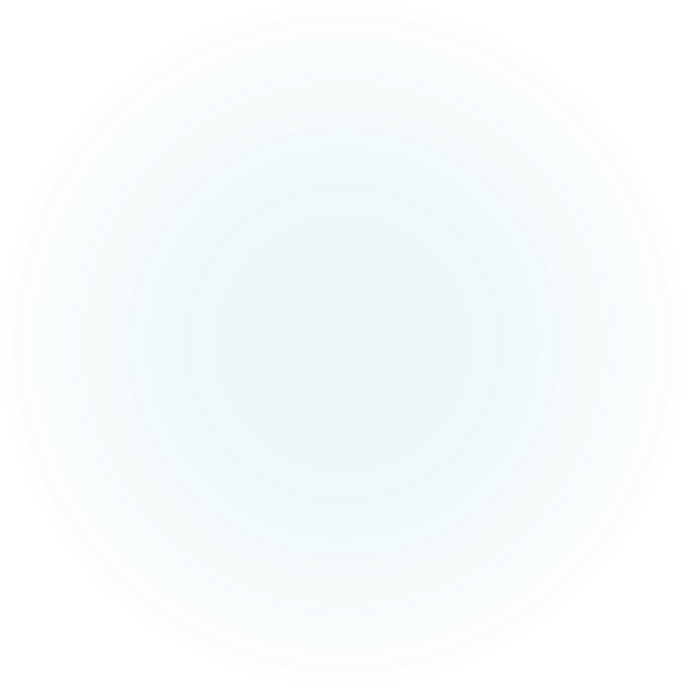 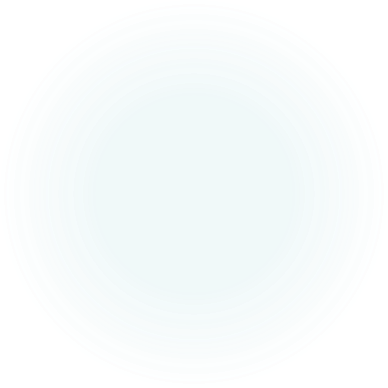 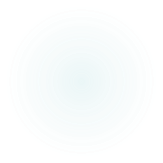 Useful Resources
Open Middle
NCTM’s Classroom Resources
5280 Creative Math Prompts http://www.5280math.com/noticing-and-wondering
 https://blog.mrmeyer.com/category/3acts/
https://whenmathhappens.com/3-act-math/
http://mathleadership.org/1648-2/
Feedback
Please note what you enjoyed and any suggestions for improvement! 

Thanks and have a great day!
Useful Resources
This PowerPoint can be found at this website https://kudaisi.wixsite.com/extrastudying
Queshonda Kudaisi 
qjkudaisi@mail.usf.edu
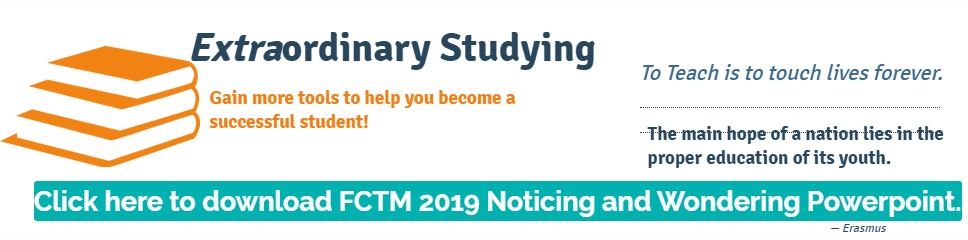 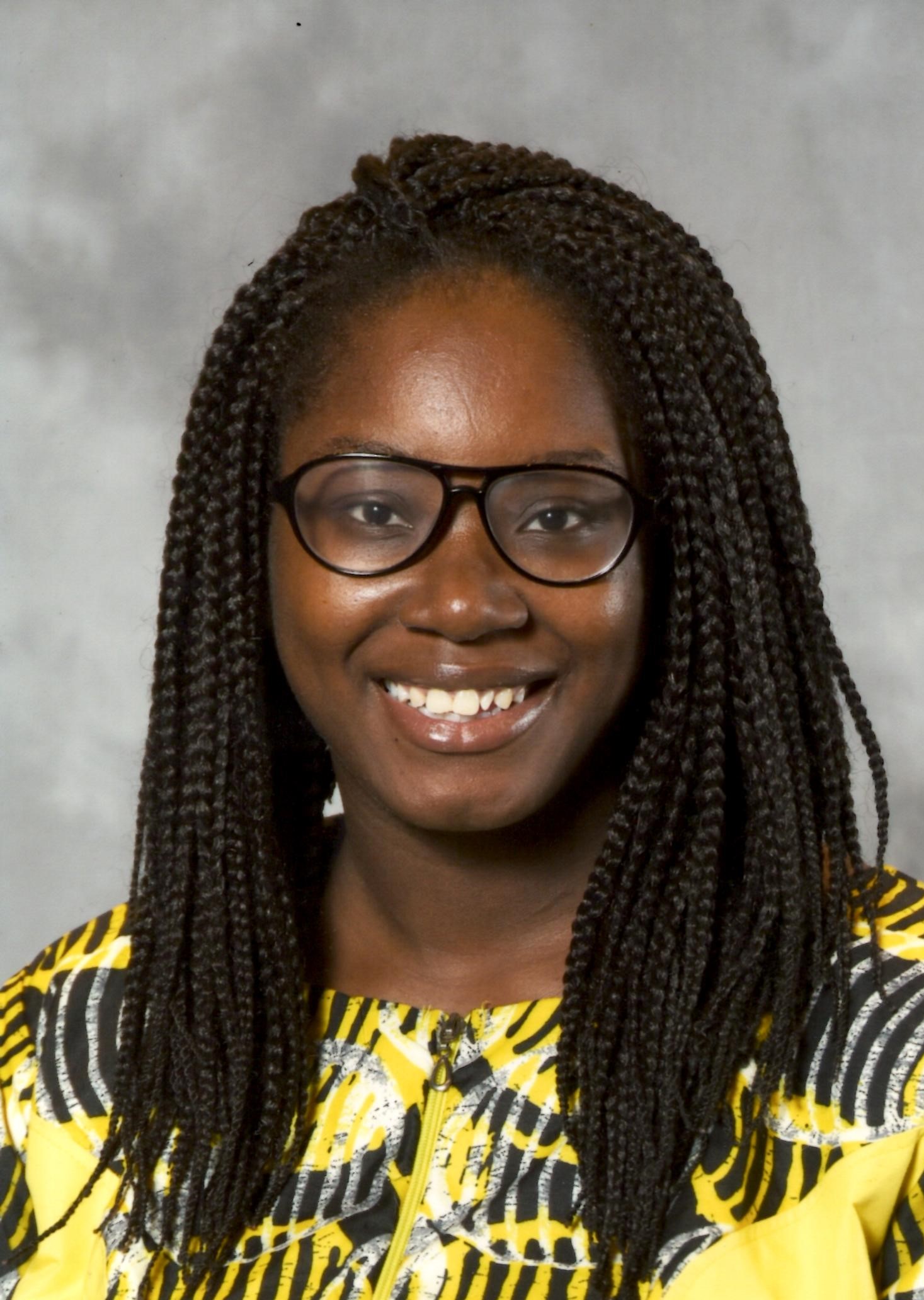 Who Am I?
Queshonda Kudaisi 
Polk County School Board  Educator
Lake Region High School - Instructional Mathematics Coach
University of South Florida College of Education – Doctorate Student 
qjkudaisi@mail.usf.edu
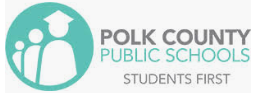 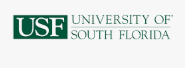 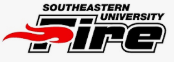